Efangelist
Albert Tomasso
Audrey Proulx
Ian Proulx
Sean Klein
Agenda
1
Introduction
2
Value Prop, Problem, and Solution
3
Heuristic Results / Revised Design
4
Current Status
5
Live Demonstration
Agenda
1
Introduction
2
Value Prop, Problem and Solution
3
Heuristic Results / Revised Design
4
Current Status
5
Live Demonstration
EFANGELIST enables listeners to be the ultimate fan…

and artists to cultivate superfans while remaining focused on creating music
Solution: 
Customizable template for branded app with

 Access exclusive content
 Join a community of fans
 Build intimate relationship with artist
Problem: 
New artists must build online buzz without investing much

 Time
 Capital
 Technical Expertise
[Speaker Notes: Upon opening the app, we pushed a dialog box toJean asking for permission to send push notifications, to which she replied “I always say no.” This seemed like a [3] major usability problem if we were counting on these to keep her engaged even after closing the app. After the demo sequence, which she seemed to appreciate, the Livestream interested her: “so you’d actually help them make the music, in a way?” She recognized some of the venues on the “EVENTS” page, which got her excited. When she went to buy her tickets, Jean was pleasantly surprised when the points-earned dialog appeared onscreen. However, when probed, she said “I’m not interested in points so I wouldn’t be the one pushing those things. I wouldn’t want to share my personal information, and wouldn’t want the points anyway.” Again, this seemed like a [4] catastrophic blow, but likewise on further explanation she perked up, saying “tickets and everything, wow—that seems worthwhile.” Interestingly, she had a similar reaction as Holly to the support feature, thinking it was technical support. After 2 out of 2 respondents stumbled over the same label, we crossed it out right after that and replaced it with “CONTRIBUTE.” She also seemed unsure of how to use the fan features, asking “how would I connect with other fans?” Looking at the FanMap feature, she said that “I wouldn’t know what that means.” These seemed like a [3] major usability problem that will need to be addressed.]
Agenda
1
Introduction
2
Value Prop, Problem, and Solution
3
Heuristic Results / Revised Design
4
Current Status
5
Live Demonstration
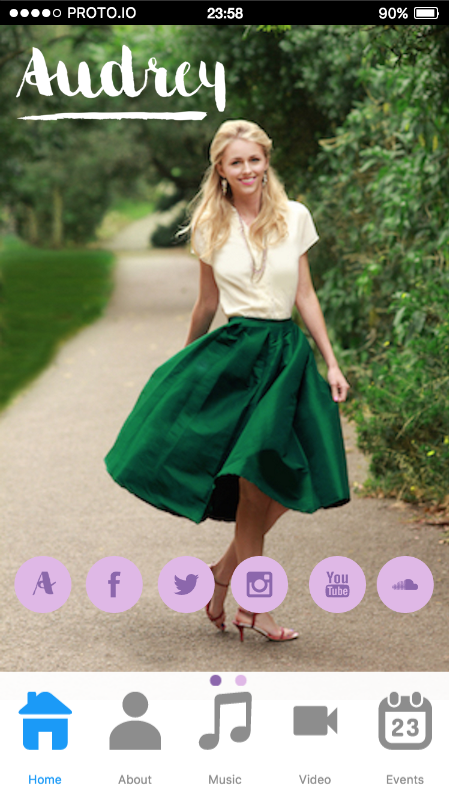 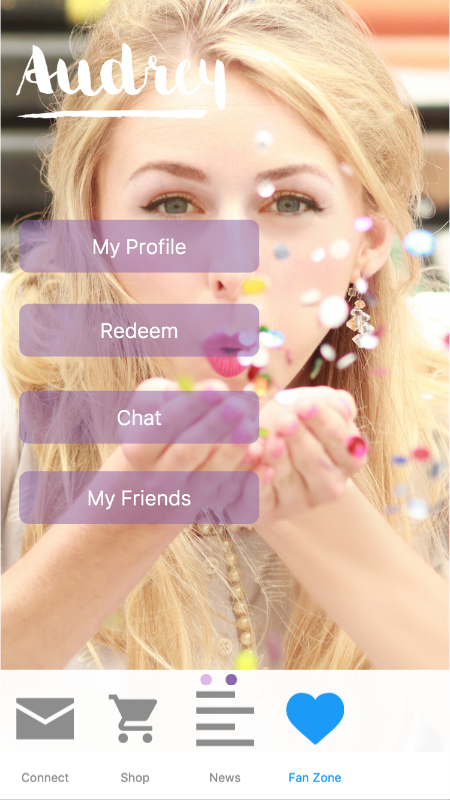 Simplify navigation buttons  
 Reduce clutter
 Prioritize key features
[Speaker Notes: Upon opening the app, we pushed a dialog box toJean asking for permission to send push notifications, to which she replied “I always say no.” This seemed like a [3] major usability problem if we were counting on these to keep her engaged even after closing the app. After the demo sequence, which she seemed to appreciate, the Livestream interested her: “so you’d actually help them make the music, in a way?” She recognized some of the venues on the “EVENTS” page, which got her excited. When she went to buy her tickets, Jean was pleasantly surprised when the points-earned dialog appeared onscreen. However, when probed, she said “I’m not interested in points so I wouldn’t be the one pushing those things. I wouldn’t want to share my personal information, and wouldn’t want the points anyway.” Again, this seemed like a [4] catastrophic blow, but likewise on further explanation she perked up, saying “tickets and everything, wow—that seems worthwhile.” Interestingly, she had a similar reaction as Holly to the support feature, thinking it was technical support. After 2 out of 2 respondents stumbled over the same label, we crossed it out right after that and replaced it with “CONTRIBUTE.” She also seemed unsure of how to use the fan features, asking “how would I connect with other fans?” Looking at the FanMap feature, she said that “I wouldn’t know what that means.” These seemed like a [3] major usability problem that will need to be addressed.]
Design Principles
App supplement to a website, not an app version of a website
Dynamic vs. static content
Exclusive access to the artist and their media wherever possible
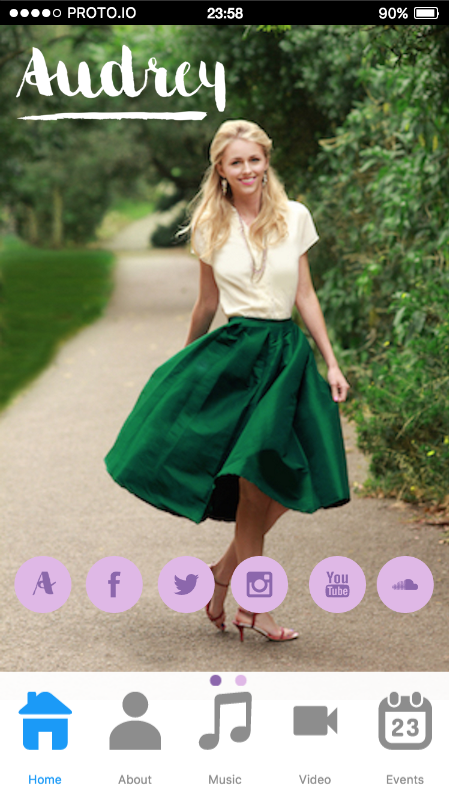 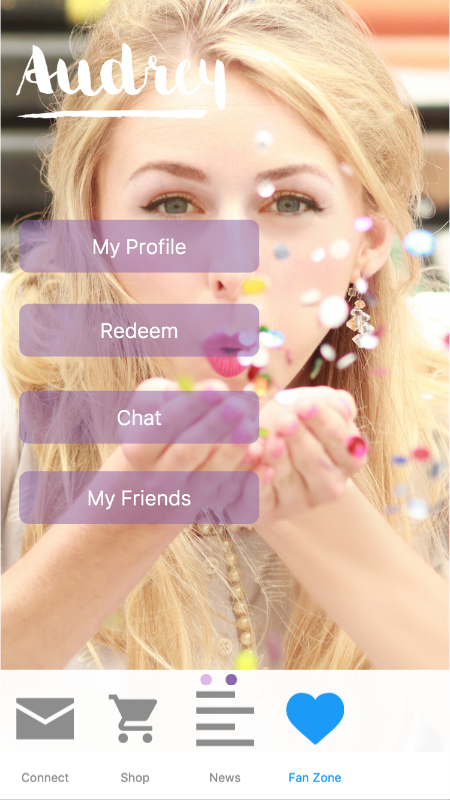 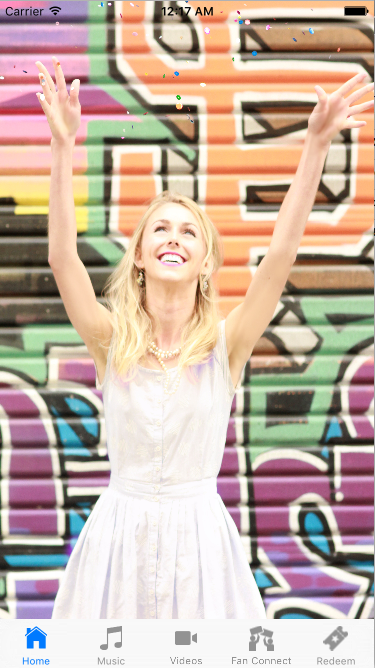 [Speaker Notes: Upon opening the app, we pushed a dialog box toJean asking for permission to send push notifications, to which she replied “I always say no.” This seemed like a [3] major usability problem if we were counting on these to keep her engaged even after closing the app. After the demo sequence, which she seemed to appreciate, the Livestream interested her: “so you’d actually help them make the music, in a way?” She recognized some of the venues on the “EVENTS” page, which got her excited. When she went to buy her tickets, Jean was pleasantly surprised when the points-earned dialog appeared onscreen. However, when probed, she said “I’m not interested in points so I wouldn’t be the one pushing those things. I wouldn’t want to share my personal information, and wouldn’t want the points anyway.” Again, this seemed like a [4] catastrophic blow, but likewise on further explanation she perked up, saying “tickets and everything, wow—that seems worthwhile.” Interestingly, she had a similar reaction as Holly to the support feature, thinking it was technical support. After 2 out of 2 respondents stumbled over the same label, we crossed it out right after that and replaced it with “CONTRIBUTE.” She also seemed unsure of how to use the fan features, asking “how would I connect with other fans?” Looking at the FanMap feature, she said that “I wouldn’t know what that means.” These seemed like a [3] major usability problem that will need to be addressed.]
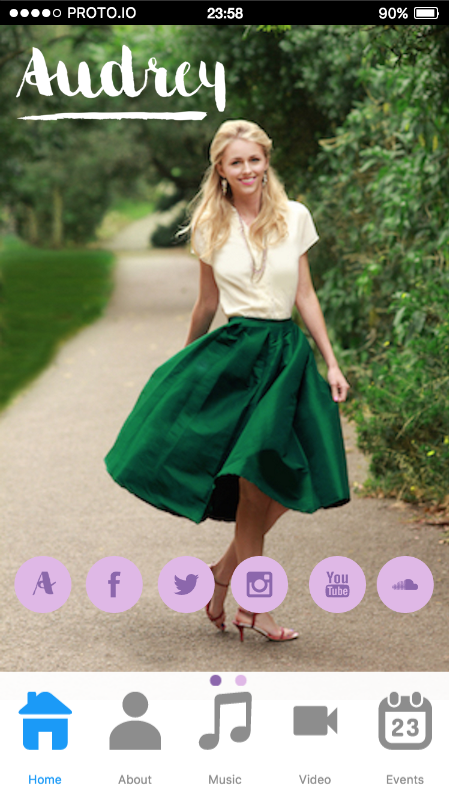 Make better use of home screen
 Highlight new content
 Keep users within the app
[Speaker Notes: Upon opening the app, we pushed a dialog box toJean asking for permission to send push notifications, to which she replied “I always say no.” This seemed like a [3] major usability problem if we were counting on these to keep her engaged even after closing the app. After the demo sequence, which she seemed to appreciate, the Livestream interested her: “so you’d actually help them make the music, in a way?” She recognized some of the venues on the “EVENTS” page, which got her excited. When she went to buy her tickets, Jean was pleasantly surprised when the points-earned dialog appeared onscreen. However, when probed, she said “I’m not interested in points so I wouldn’t be the one pushing those things. I wouldn’t want to share my personal information, and wouldn’t want the points anyway.” Again, this seemed like a [4] catastrophic blow, but likewise on further explanation she perked up, saying “tickets and everything, wow—that seems worthwhile.” Interestingly, she had a similar reaction as Holly to the support feature, thinking it was technical support. After 2 out of 2 respondents stumbled over the same label, we crossed it out right after that and replaced it with “CONTRIBUTE.” She also seemed unsure of how to use the fan features, asking “how would I connect with other fans?” Looking at the FanMap feature, she said that “I wouldn’t know what that means.” These seemed like a [3] major usability problem that will need to be addressed.]
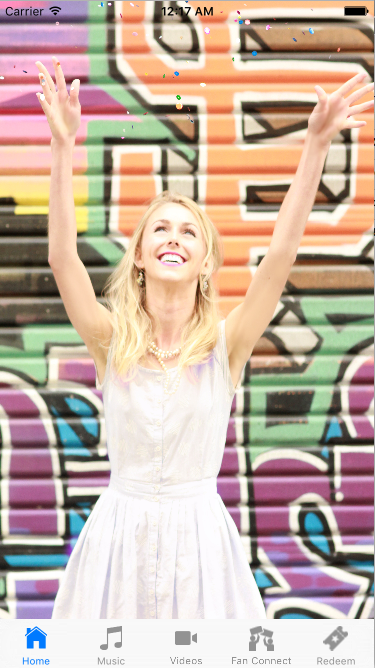 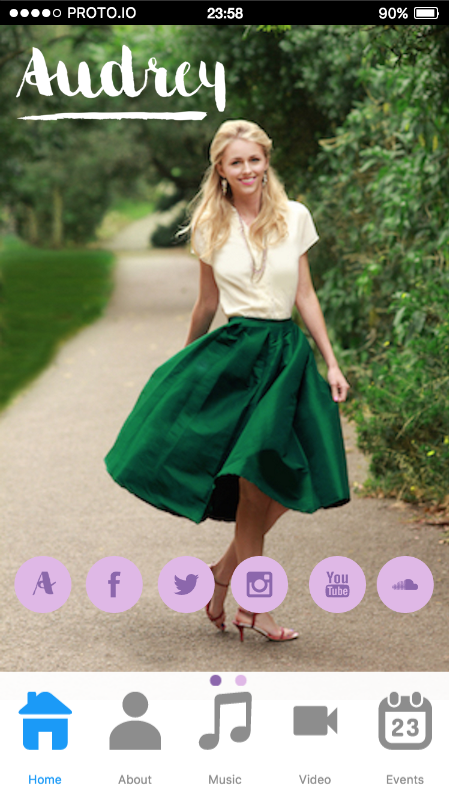 News Feed
[Speaker Notes: Upon opening the app, we pushed a dialog box toJean asking for permission to send push notifications, to which she replied “I always say no.” This seemed like a [3] major usability problem if we were counting on these to keep her engaged even after closing the app. After the demo sequence, which she seemed to appreciate, the Livestream interested her: “so you’d actually help them make the music, in a way?” She recognized some of the venues on the “EVENTS” page, which got her excited. When she went to buy her tickets, Jean was pleasantly surprised when the points-earned dialog appeared onscreen. However, when probed, she said “I’m not interested in points so I wouldn’t be the one pushing those things. I wouldn’t want to share my personal information, and wouldn’t want the points anyway.” Again, this seemed like a [4] catastrophic blow, but likewise on further explanation she perked up, saying “tickets and everything, wow—that seems worthwhile.” Interestingly, she had a similar reaction as Holly to the support feature, thinking it was technical support. After 2 out of 2 respondents stumbled over the same label, we crossed it out right after that and replaced it with “CONTRIBUTE.” She also seemed unsure of how to use the fan features, asking “how would I connect with other fans?” Looking at the FanMap feature, she said that “I wouldn’t know what that means.” These seemed like a [3] major usability problem that will need to be addressed.]
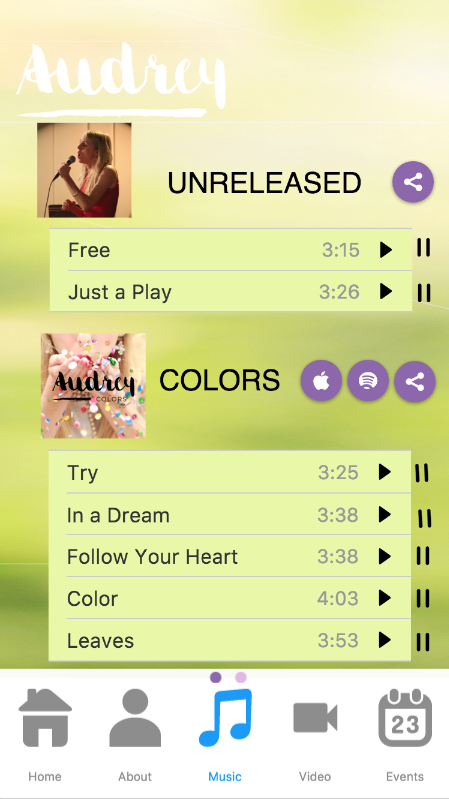 Fix music player bugginess
[Speaker Notes: Upon opening the app, we pushed a dialog box toJean asking for permission to send push notifications, to which she replied “I always say no.” This seemed like a [3] major usability problem if we were counting on these to keep her engaged even after closing the app. After the demo sequence, which she seemed to appreciate, the Livestream interested her: “so you’d actually help them make the music, in a way?” She recognized some of the venues on the “EVENTS” page, which got her excited. When she went to buy her tickets, Jean was pleasantly surprised when the points-earned dialog appeared onscreen. However, when probed, she said “I’m not interested in points so I wouldn’t be the one pushing those things. I wouldn’t want to share my personal information, and wouldn’t want the points anyway.” Again, this seemed like a [4] catastrophic blow, but likewise on further explanation she perked up, saying “tickets and everything, wow—that seems worthwhile.” Interestingly, she had a similar reaction as Holly to the support feature, thinking it was technical support. After 2 out of 2 respondents stumbled over the same label, we crossed it out right after that and replaced it with “CONTRIBUTE.” She also seemed unsure of how to use the fan features, asking “how would I connect with other fans?” Looking at the FanMap feature, she said that “I wouldn’t know what that means.” These seemed like a [3] major usability problem that will need to be addressed.]
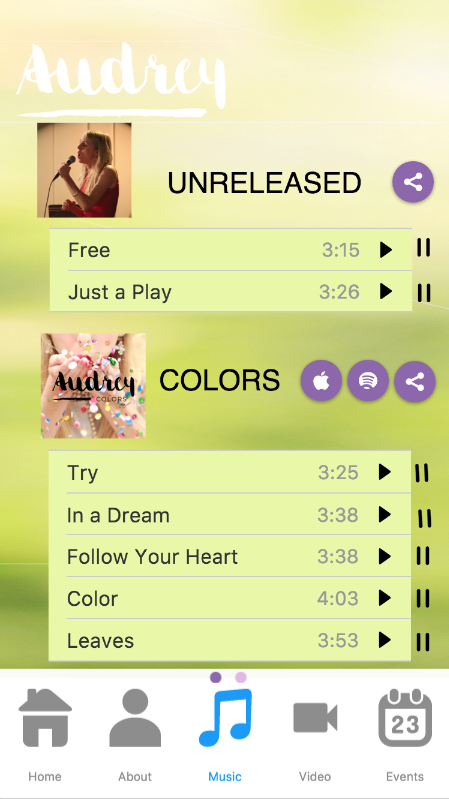 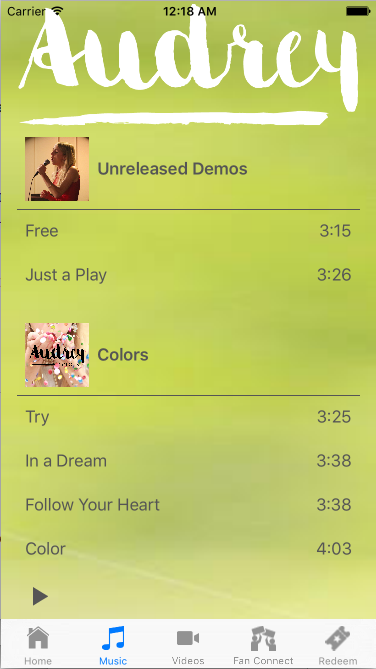 [Speaker Notes: Upon opening the app, we pushed a dialog box toJean asking for permission to send push notifications, to which she replied “I always say no.” This seemed like a [3] major usability problem if we were counting on these to keep her engaged even after closing the app. After the demo sequence, which she seemed to appreciate, the Livestream interested her: “so you’d actually help them make the music, in a way?” She recognized some of the venues on the “EVENTS” page, which got her excited. When she went to buy her tickets, Jean was pleasantly surprised when the points-earned dialog appeared onscreen. However, when probed, she said “I’m not interested in points so I wouldn’t be the one pushing those things. I wouldn’t want to share my personal information, and wouldn’t want the points anyway.” Again, this seemed like a [4] catastrophic blow, but likewise on further explanation she perked up, saying “tickets and everything, wow—that seems worthwhile.” Interestingly, she had a similar reaction as Holly to the support feature, thinking it was technical support. After 2 out of 2 respondents stumbled over the same label, we crossed it out right after that and replaced it with “CONTRIBUTE.” She also seemed unsure of how to use the fan features, asking “how would I connect with other fans?” Looking at the FanMap feature, she said that “I wouldn’t know what that means.” These seemed like a [3] major usability problem that will need to be addressed.]
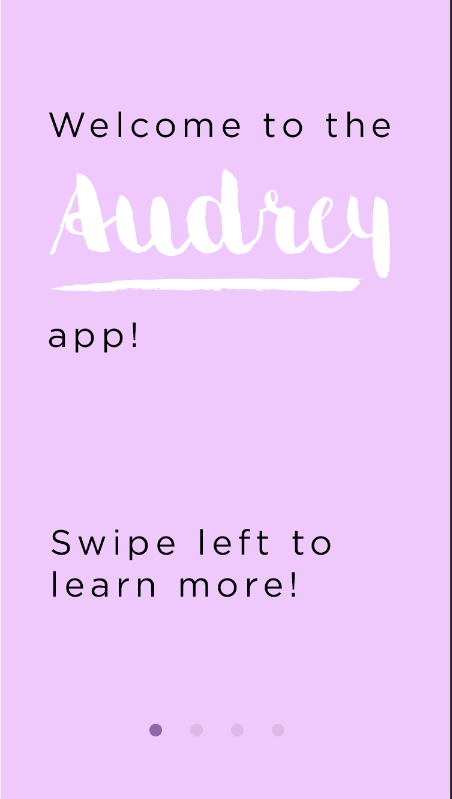 Allow users to skip the intro
 Tighten visual look of intro screens
 Clarify how to earn points in the intro
[Speaker Notes: Upon opening the app, we pushed a dialog box toJean asking for permission to send push notifications, to which she replied “I always say no.” This seemed like a [3] major usability problem if we were counting on these to keep her engaged even after closing the app. After the demo sequence, which she seemed to appreciate, the Livestream interested her: “so you’d actually help them make the music, in a way?” She recognized some of the venues on the “EVENTS” page, which got her excited. When she went to buy her tickets, Jean was pleasantly surprised when the points-earned dialog appeared onscreen. However, when probed, she said “I’m not interested in points so I wouldn’t be the one pushing those things. I wouldn’t want to share my personal information, and wouldn’t want the points anyway.” Again, this seemed like a [4] catastrophic blow, but likewise on further explanation she perked up, saying “tickets and everything, wow—that seems worthwhile.” Interestingly, she had a similar reaction as Holly to the support feature, thinking it was technical support. After 2 out of 2 respondents stumbled over the same label, we crossed it out right after that and replaced it with “CONTRIBUTE.” She also seemed unsure of how to use the fan features, asking “how would I connect with other fans?” Looking at the FanMap feature, she said that “I wouldn’t know what that means.” These seemed like a [3] major usability problem that will need to be addressed.]
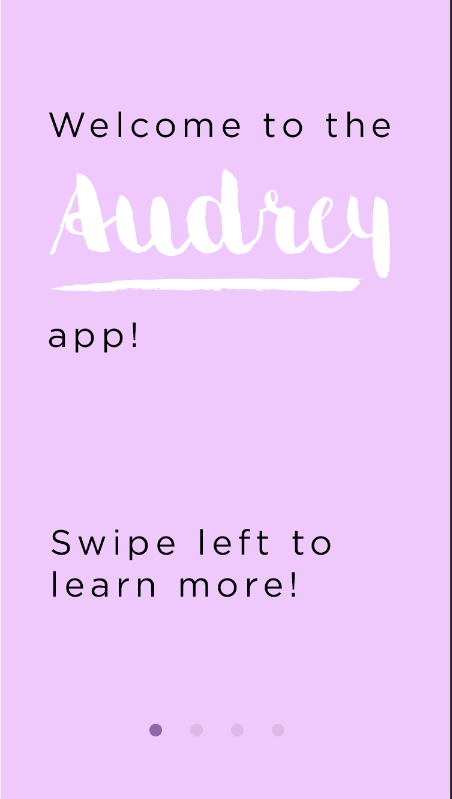 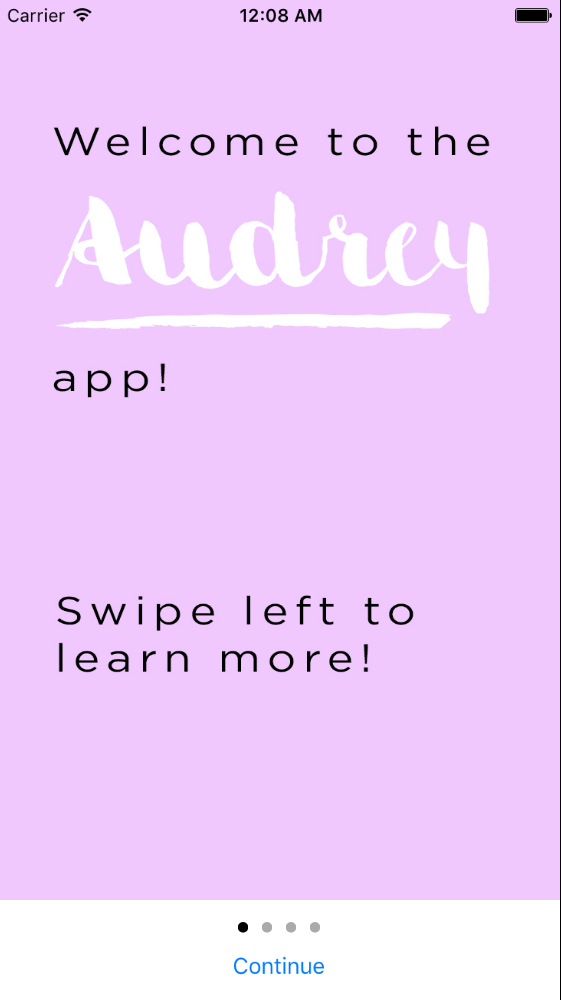 [Speaker Notes: Upon opening the app, we pushed a dialog box toJean asking for permission to send push notifications, to which she replied “I always say no.” This seemed like a [3] major usability problem if we were counting on these to keep her engaged even after closing the app. After the demo sequence, which she seemed to appreciate, the Livestream interested her: “so you’d actually help them make the music, in a way?” She recognized some of the venues on the “EVENTS” page, which got her excited. When she went to buy her tickets, Jean was pleasantly surprised when the points-earned dialog appeared onscreen. However, when probed, she said “I’m not interested in points so I wouldn’t be the one pushing those things. I wouldn’t want to share my personal information, and wouldn’t want the points anyway.” Again, this seemed like a [4] catastrophic blow, but likewise on further explanation she perked up, saying “tickets and everything, wow—that seems worthwhile.” Interestingly, she had a similar reaction as Holly to the support feature, thinking it was technical support. After 2 out of 2 respondents stumbled over the same label, we crossed it out right after that and replaced it with “CONTRIBUTE.” She also seemed unsure of how to use the fan features, asking “how would I connect with other fans?” Looking at the FanMap feature, she said that “I wouldn’t know what that means.” These seemed like a [3] major usability problem that will need to be addressed.]
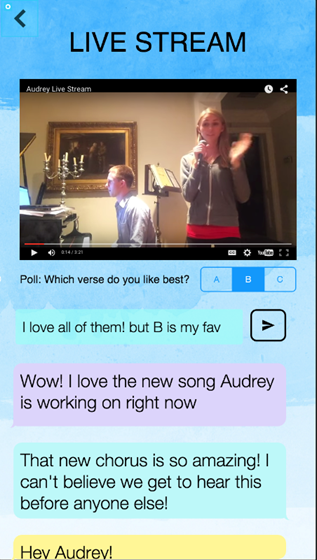 Optimize video playback for mobile
 Type below the comments
[Speaker Notes: Upon opening the app, we pushed a dialog box toJean asking for permission to send push notifications, to which she replied “I always say no.” This seemed like a [3] major usability problem if we were counting on these to keep her engaged even after closing the app. After the demo sequence, which she seemed to appreciate, the Livestream interested her: “so you’d actually help them make the music, in a way?” She recognized some of the venues on the “EVENTS” page, which got her excited. When she went to buy her tickets, Jean was pleasantly surprised when the points-earned dialog appeared onscreen. However, when probed, she said “I’m not interested in points so I wouldn’t be the one pushing those things. I wouldn’t want to share my personal information, and wouldn’t want the points anyway.” Again, this seemed like a [4] catastrophic blow, but likewise on further explanation she perked up, saying “tickets and everything, wow—that seems worthwhile.” Interestingly, she had a similar reaction as Holly to the support feature, thinking it was technical support. After 2 out of 2 respondents stumbled over the same label, we crossed it out right after that and replaced it with “CONTRIBUTE.” She also seemed unsure of how to use the fan features, asking “how would I connect with other fans?” Looking at the FanMap feature, she said that “I wouldn’t know what that means.” These seemed like a [3] major usability problem that will need to be addressed.]
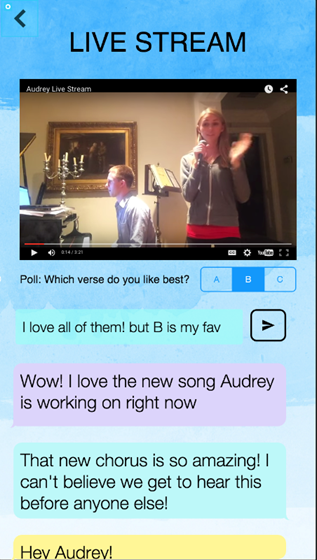 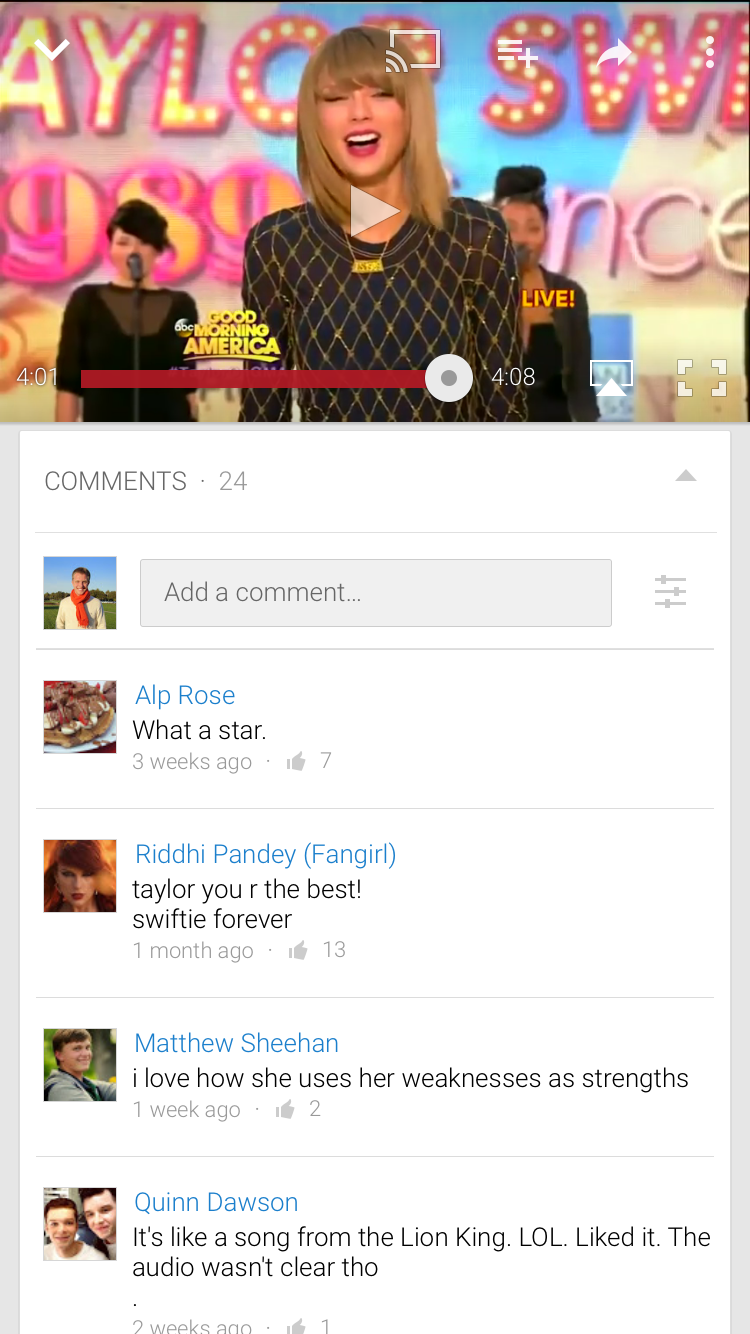 [Speaker Notes: Upon opening the app, we pushed a dialog box toJean asking for permission to send push notifications, to which she replied “I always say no.” This seemed like a [3] major usability problem if we were counting on these to keep her engaged even after closing the app. After the demo sequence, which she seemed to appreciate, the Livestream interested her: “so you’d actually help them make the music, in a way?” She recognized some of the venues on the “EVENTS” page, which got her excited. When she went to buy her tickets, Jean was pleasantly surprised when the points-earned dialog appeared onscreen. However, when probed, she said “I’m not interested in points so I wouldn’t be the one pushing those things. I wouldn’t want to share my personal information, and wouldn’t want the points anyway.” Again, this seemed like a [4] catastrophic blow, but likewise on further explanation she perked up, saying “tickets and everything, wow—that seems worthwhile.” Interestingly, she had a similar reaction as Holly to the support feature, thinking it was technical support. After 2 out of 2 respondents stumbled over the same label, we crossed it out right after that and replaced it with “CONTRIBUTE.” She also seemed unsure of how to use the fan features, asking “how would I connect with other fans?” Looking at the FanMap feature, she said that “I wouldn’t know what that means.” These seemed like a [3] major usability problem that will need to be addressed.]
Agenda
1
Introduction
2
Value Prop, Problem, and Solution
3
Heuristic Results / Revised Design
4
Current Status
5
Live Demonstration
Tools Being Used
iOS
Originally Objective-C
Decided to learn Swift instead
Using XCode
Implemented Features
Simple task: music player
Simplified bottom navigation
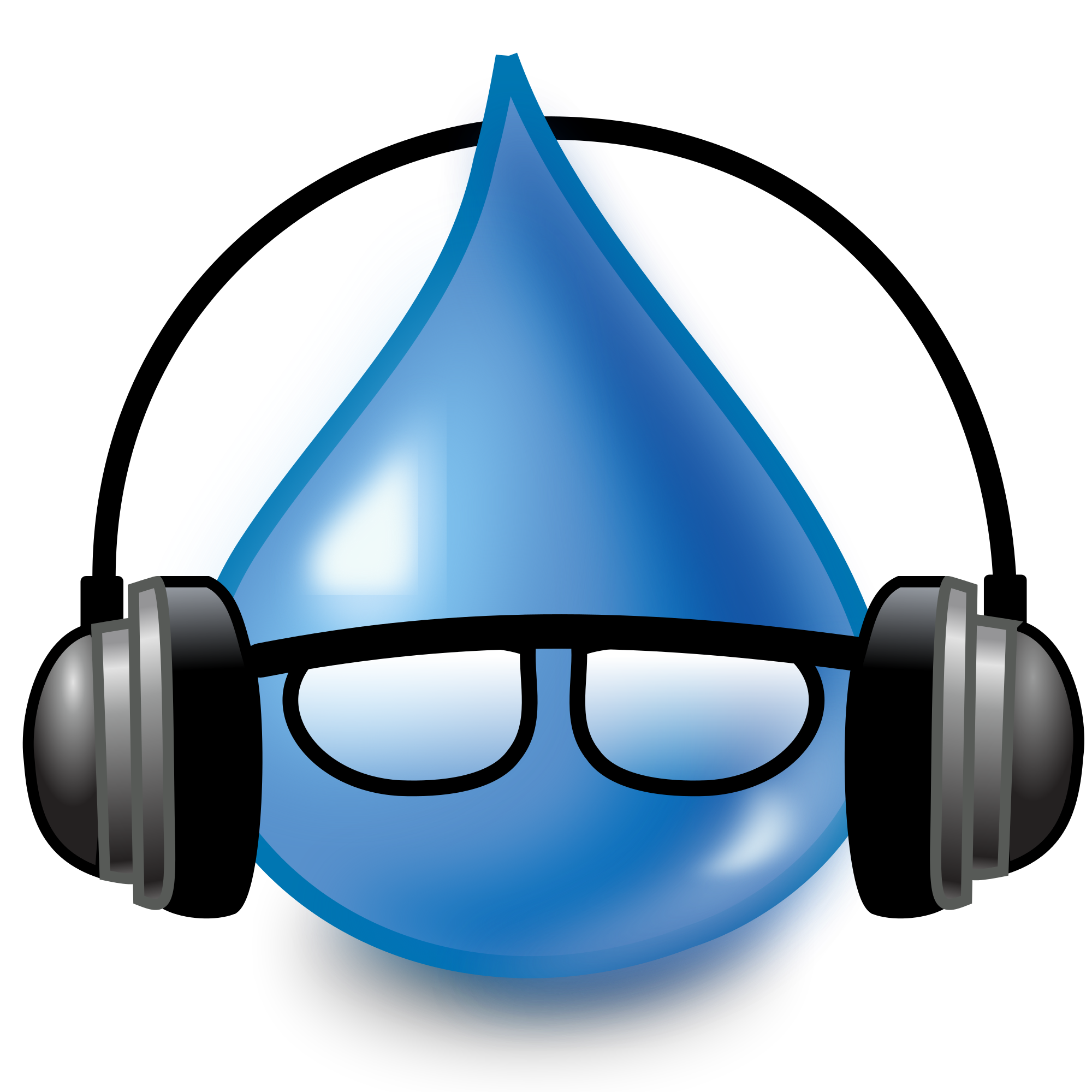 Future Implementation
News feed on home page
Live stream/video features
Fan connect: profile, forum, & events
Redeem page
Plan to Finish
Ian is injured!
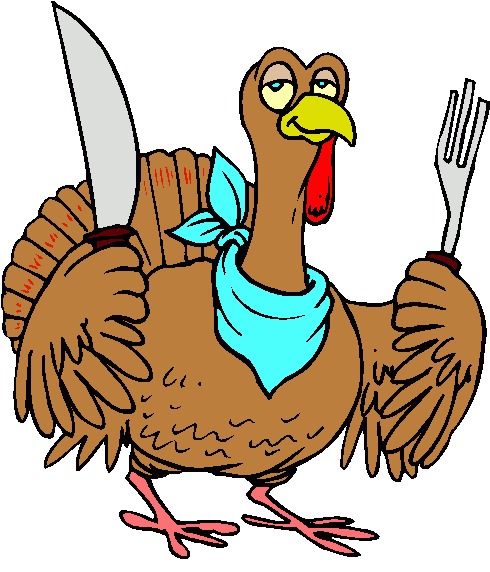 Hard-coded Data
Pre-recorded video, no actual live stream
Preset profile
Hardcoded forum posts from fake users
Won’t win real prizes
Agenda
1
Introduction
2
Value Prop, Problem, and Solution
3
Heuristic Results / Revised Design
4
Current Status
5
Live Demonstration
Summary
Questions?